TOÁN
BÀI:

                  CÁC SỐ 1, 2, 3
HOẠT ĐỘNG 1:KHỞI ĐỘNG
HOẠT ĐỘNG 2: KHÁM PHÁ
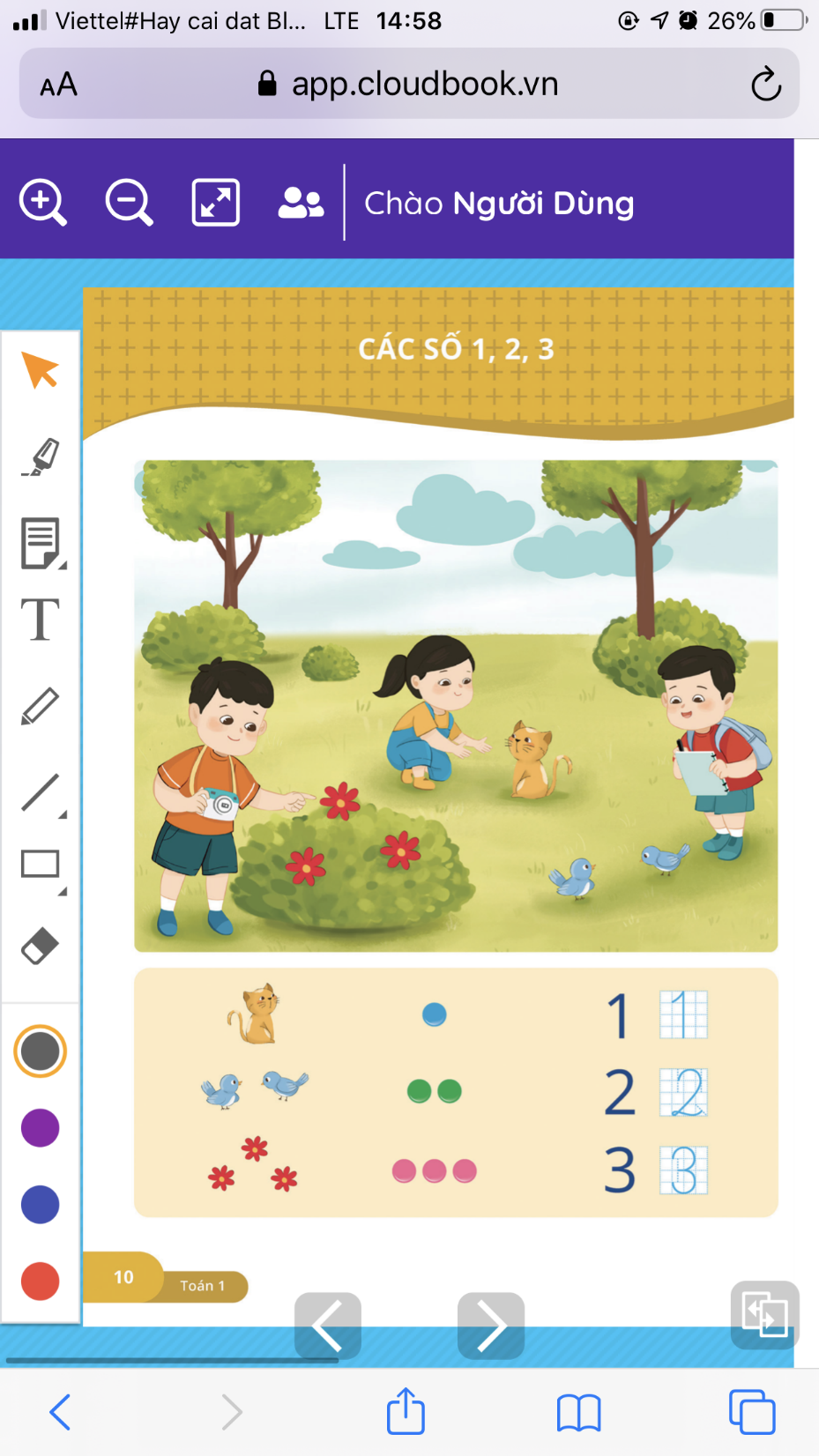 Quan sát tranh
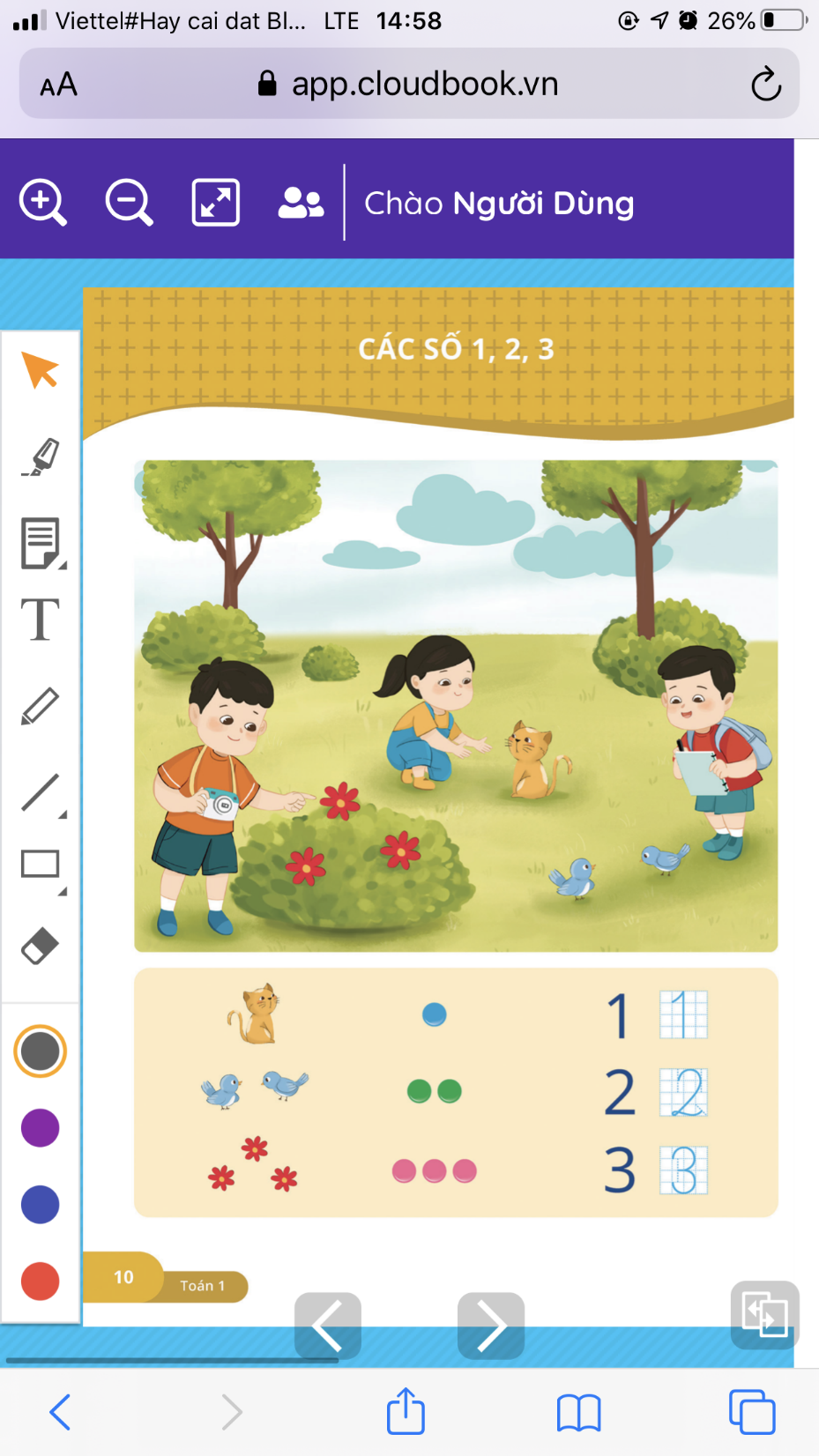 1
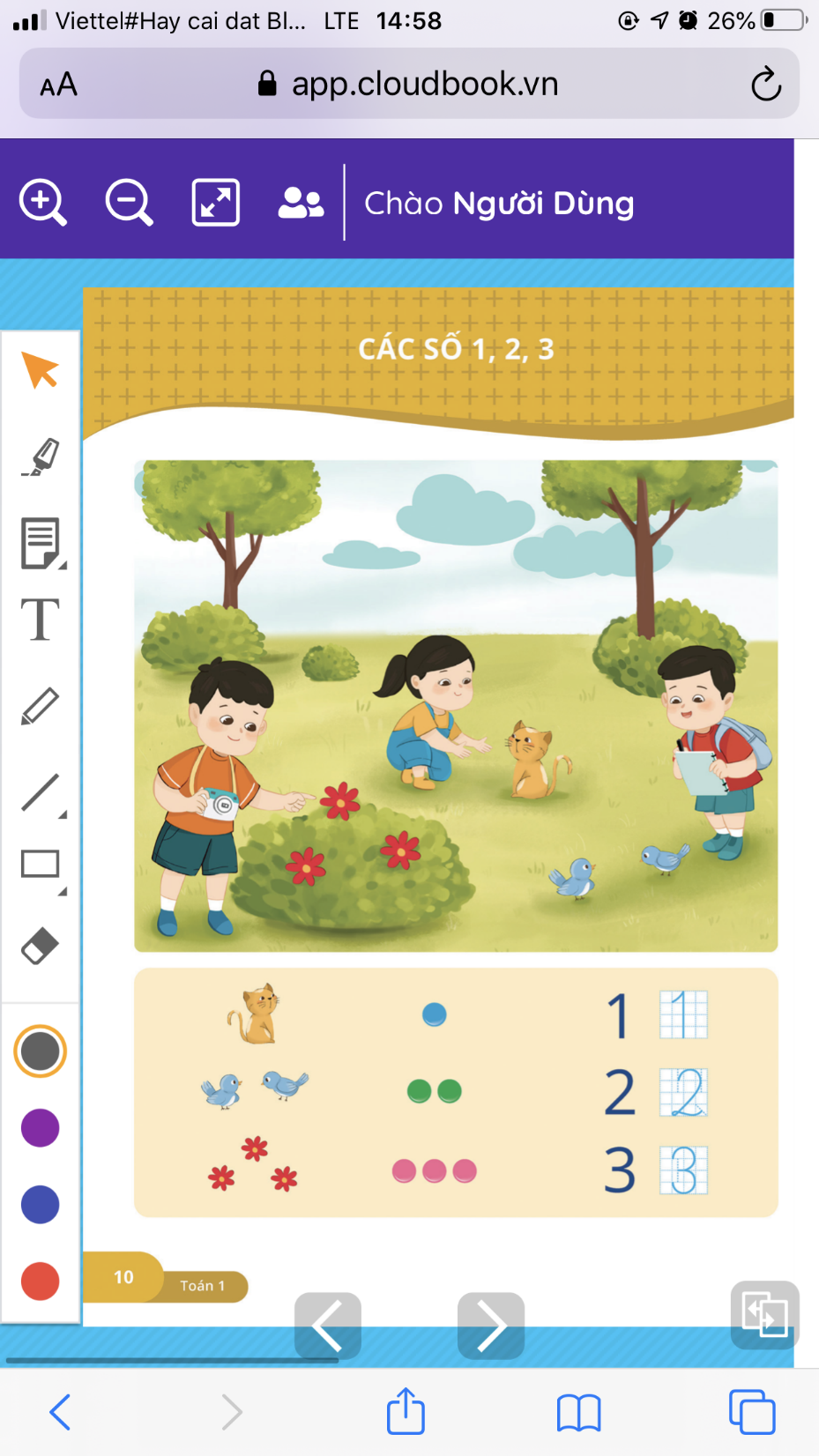 2
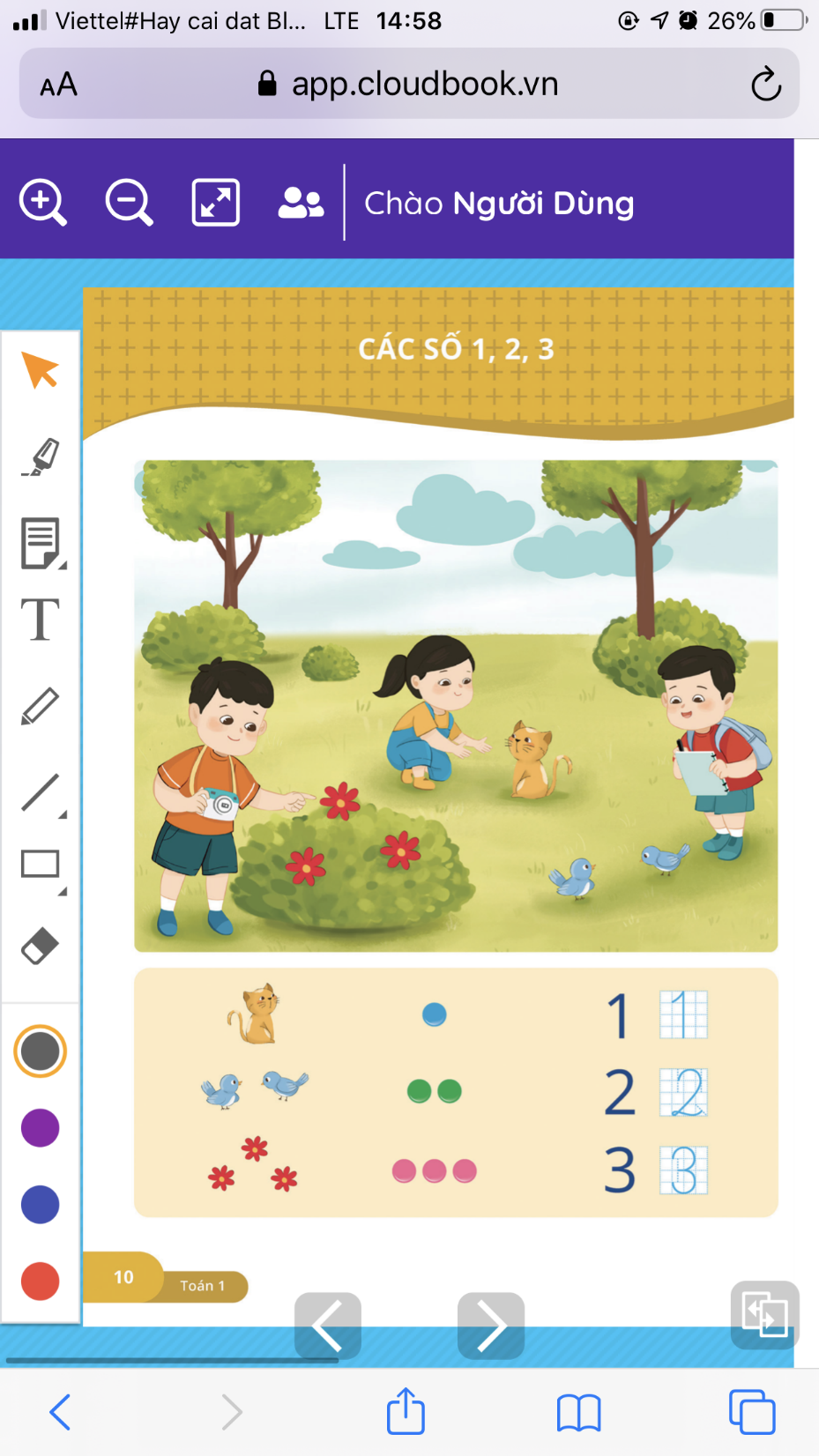 3
VIẾT SỐ 1
1
VIẾT SỐ 2
2
VIẾT SỐ 3
3
HOẠT ĐỘNG 3: THỰC HÀNH
1
Số
?
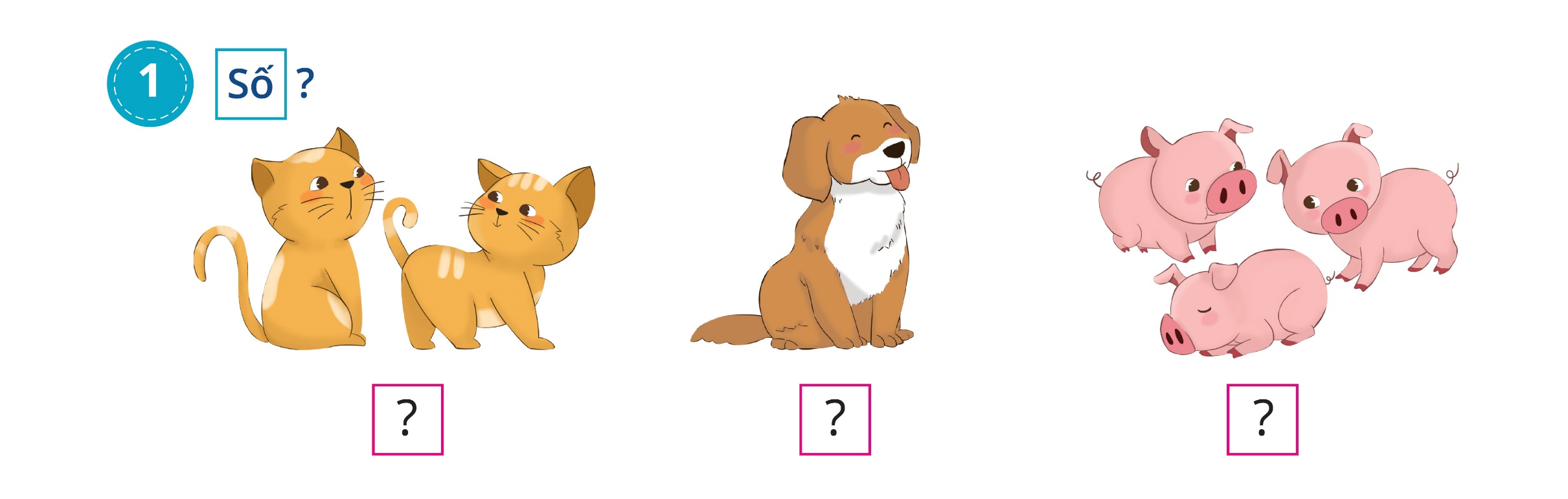 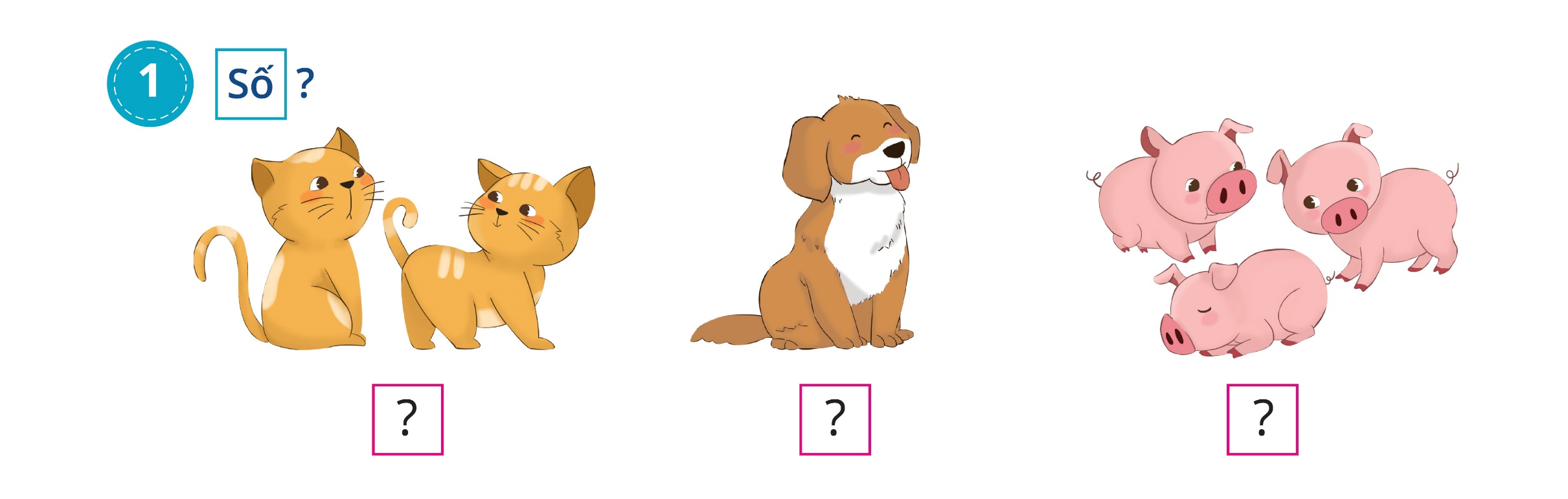 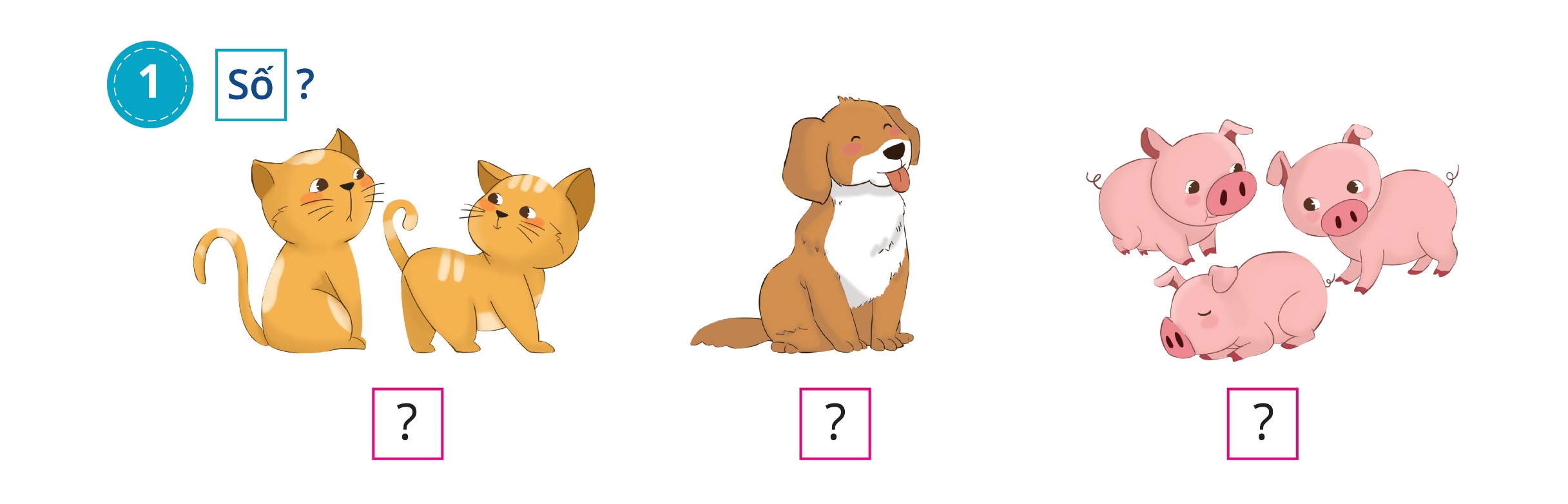 3
2
1
2
Lấy số hình phù hợp (theo mẫu):
2
3
1
3
Số
?
2
2
1
3
3
1
HOẠT ĐỘNG 4: VẬN DỤNG
Số
?
4
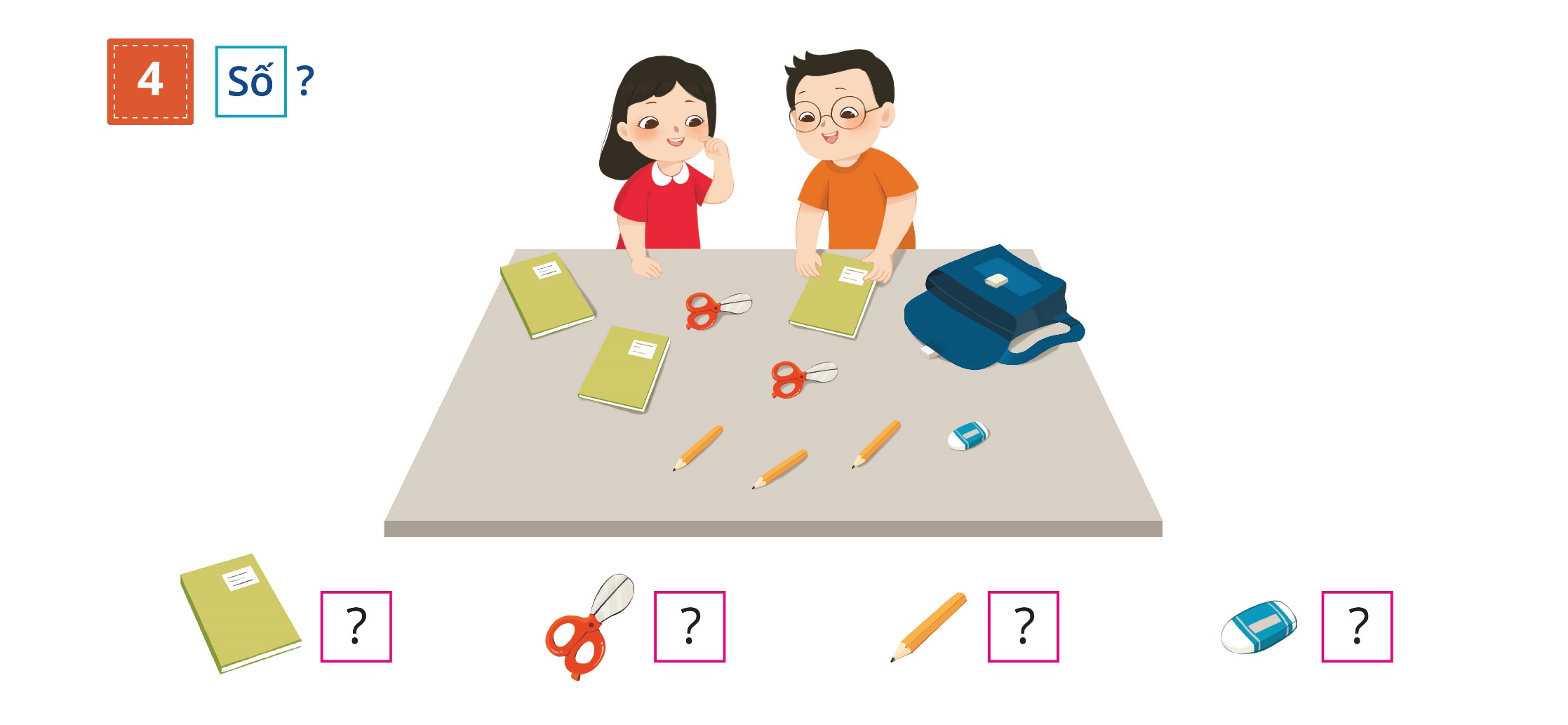 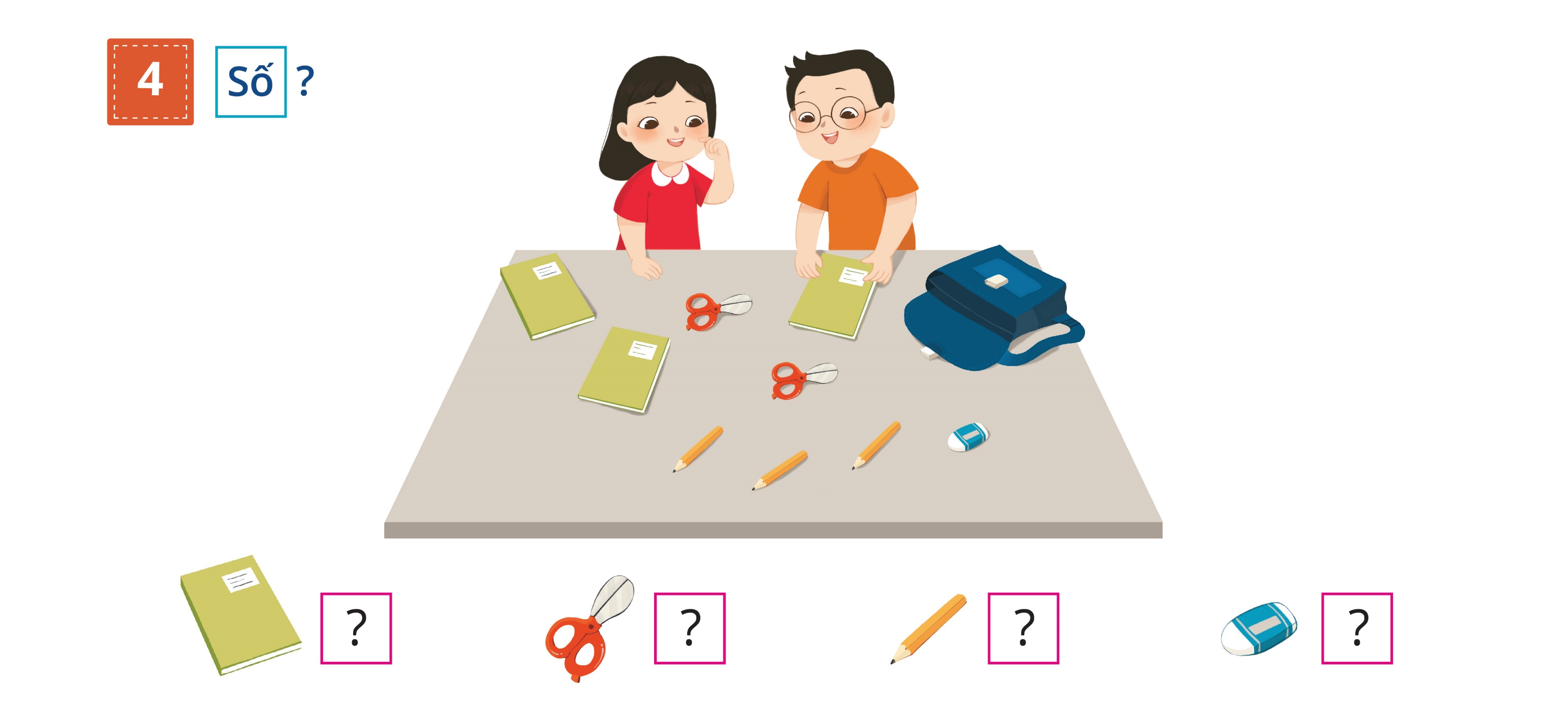 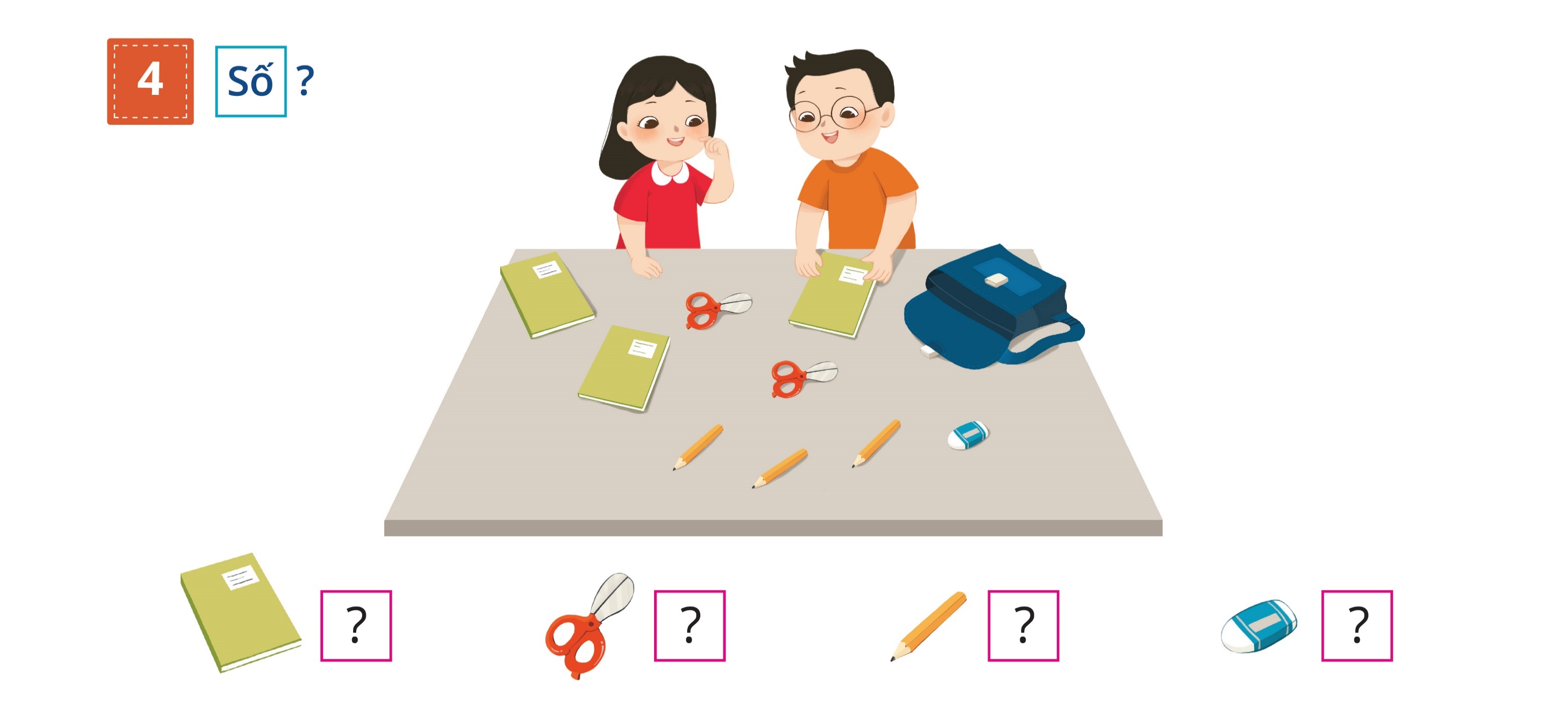 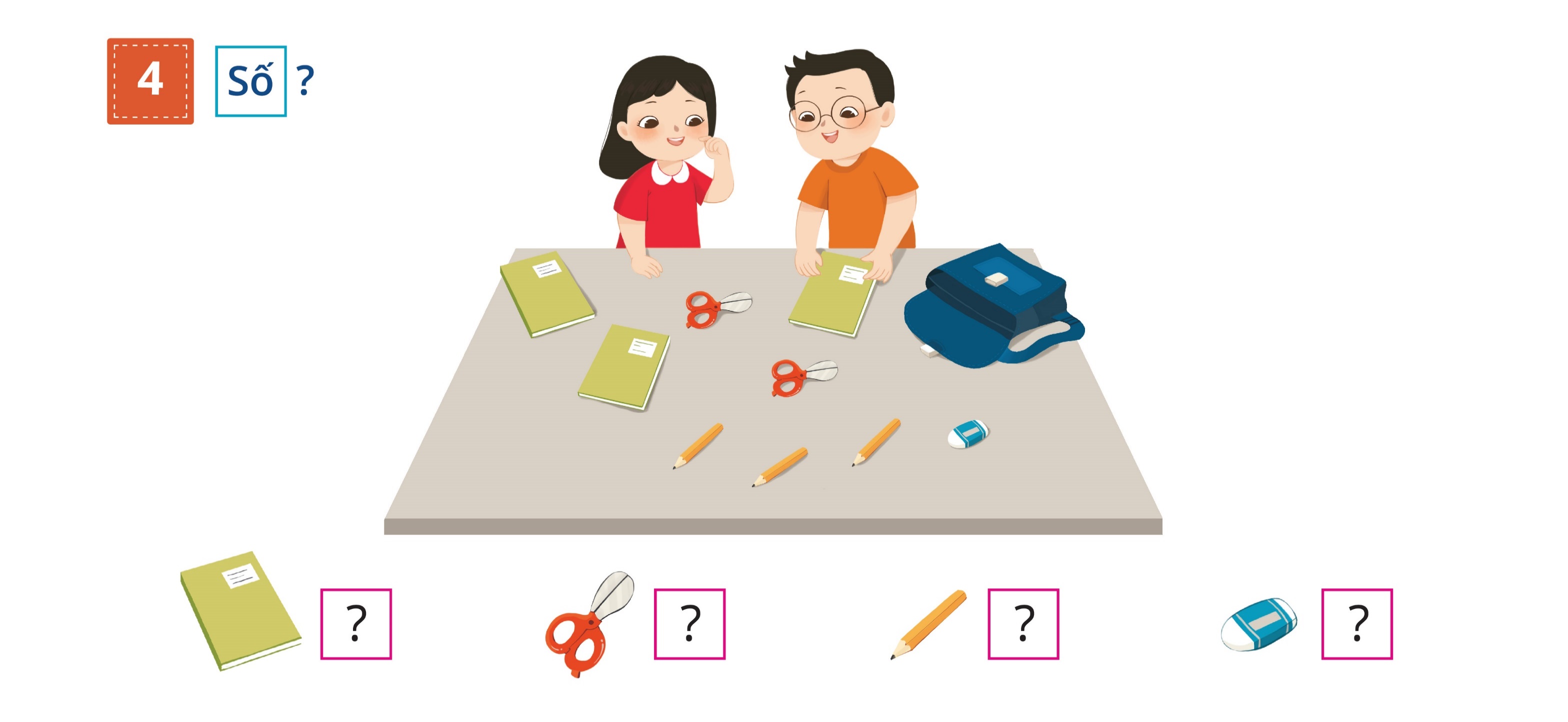 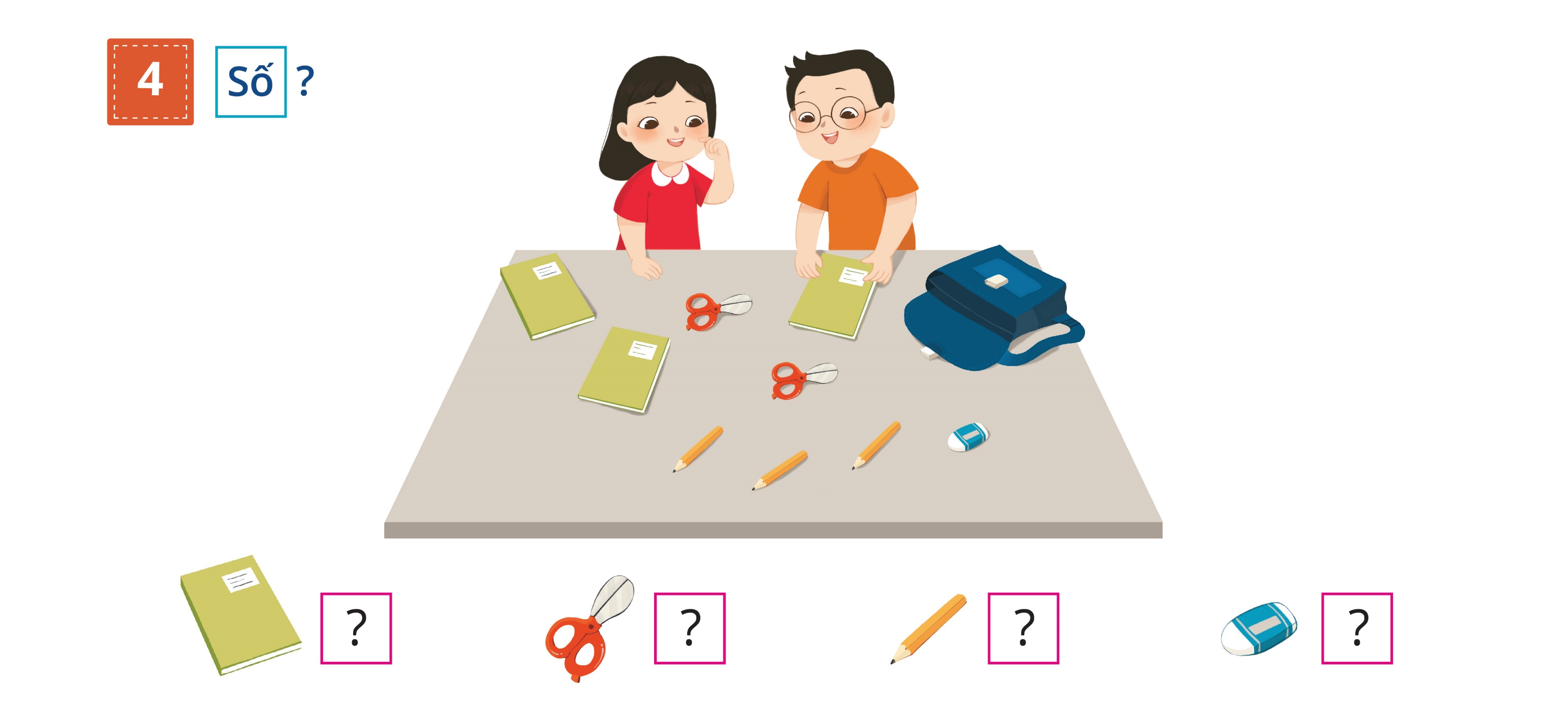 3
3
1
2
THẢO LUẬN NHÓM ĐÔI
Các em hãy đếm các đồ dùng học tập trên bàn của mình nhé!
HOẠT ĐỘNG 5: CỦNG CỐ
Ô CỬA BÍ MẬT
1
2
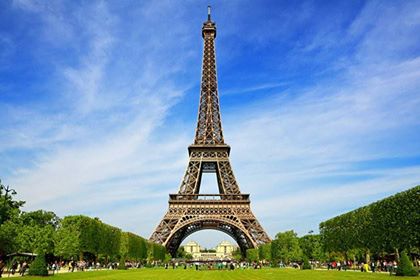 3
4
Số ?
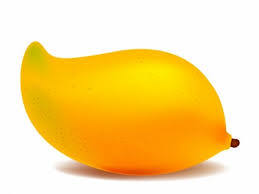 ?
1
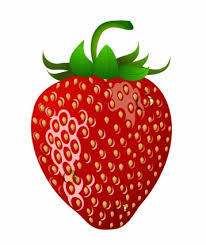 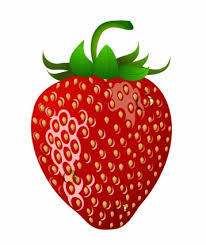 2
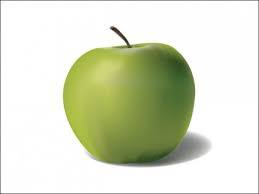 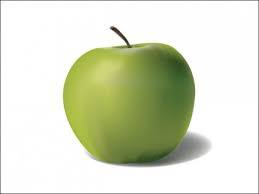 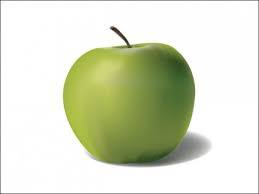 3
1
?
3
2
Ô số 4 : Câu hỏi
3
2
?
1
SƠ ĐỒ TƯ DUY
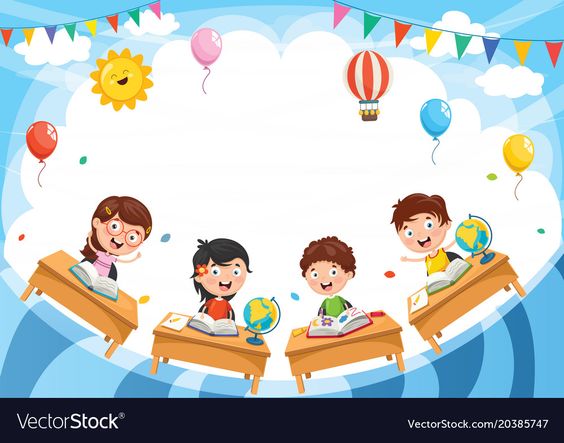 Dặn dò
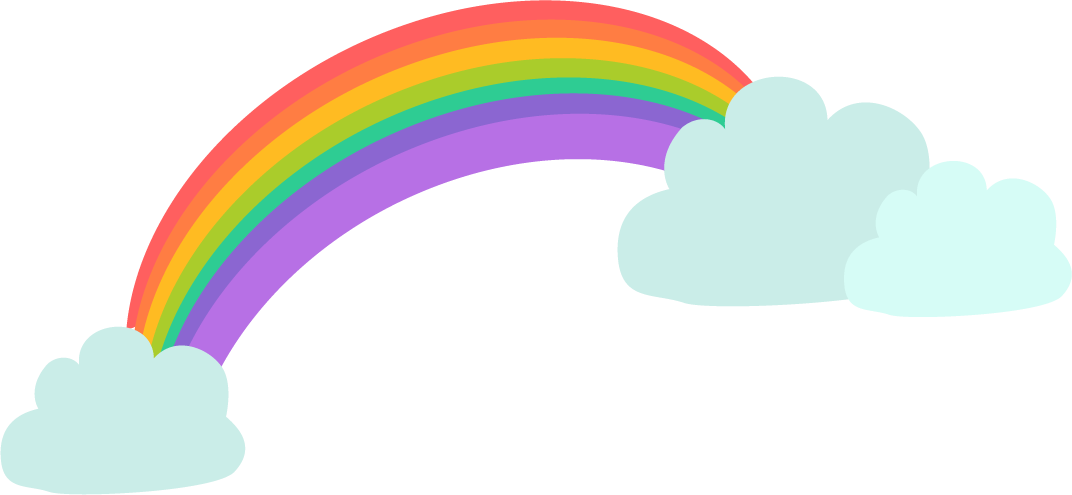 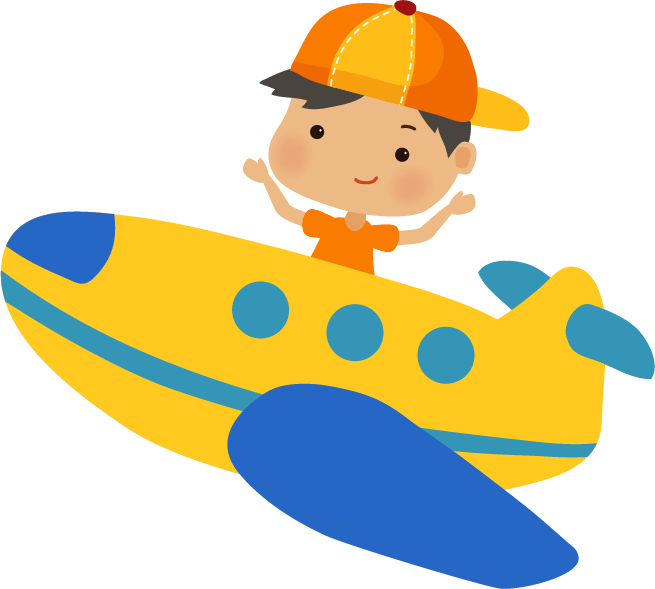 Tạm biệt và 
hẹn gặp lại!
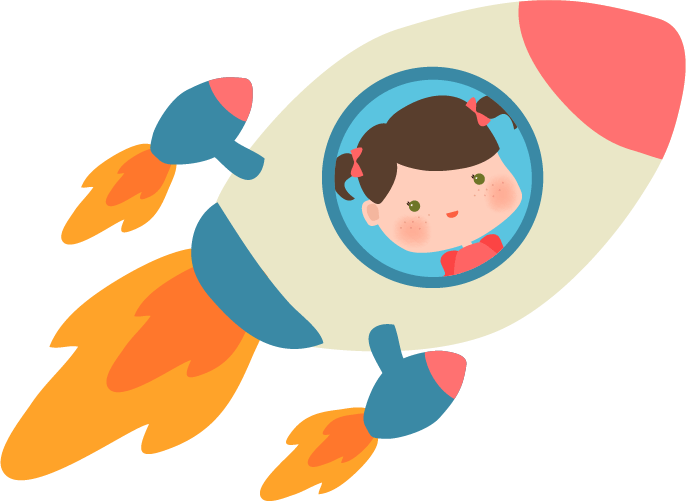 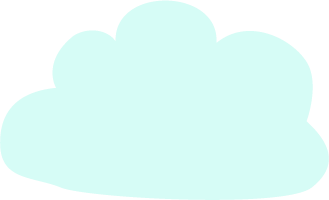 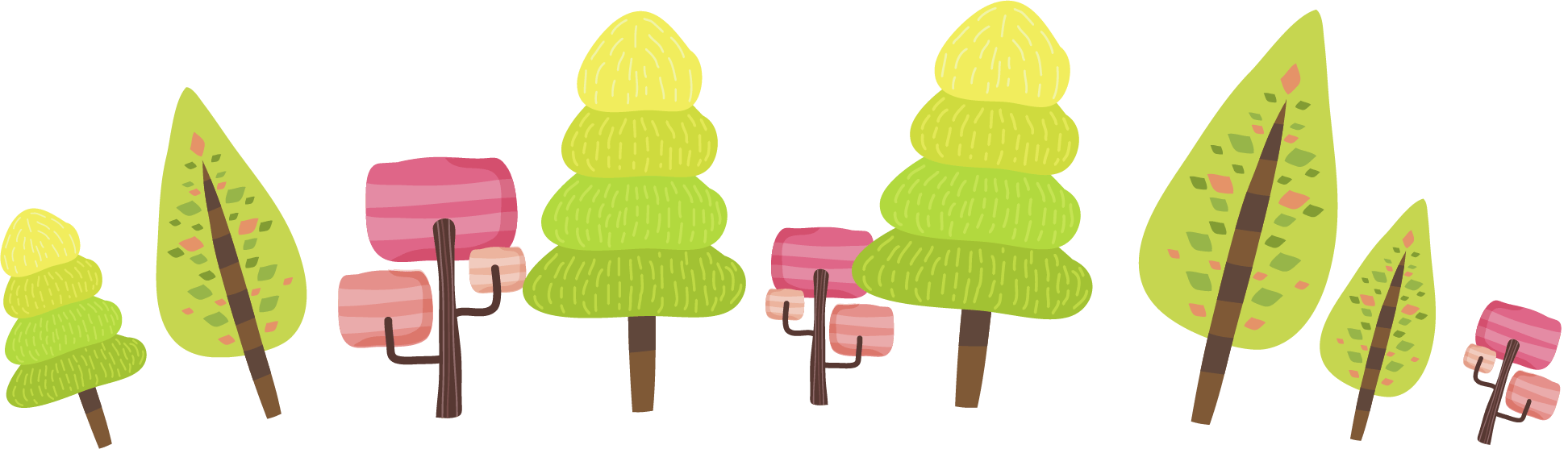 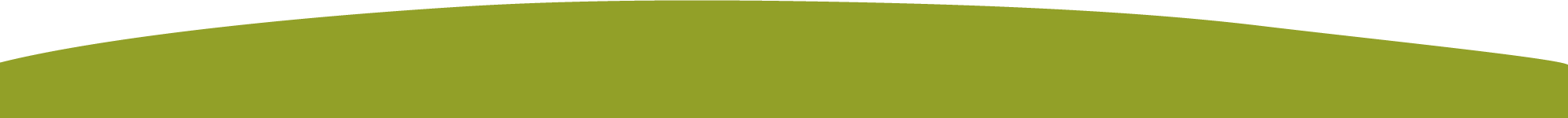